7か  とうぜんせい
そうせいき1しょう27-28せつ
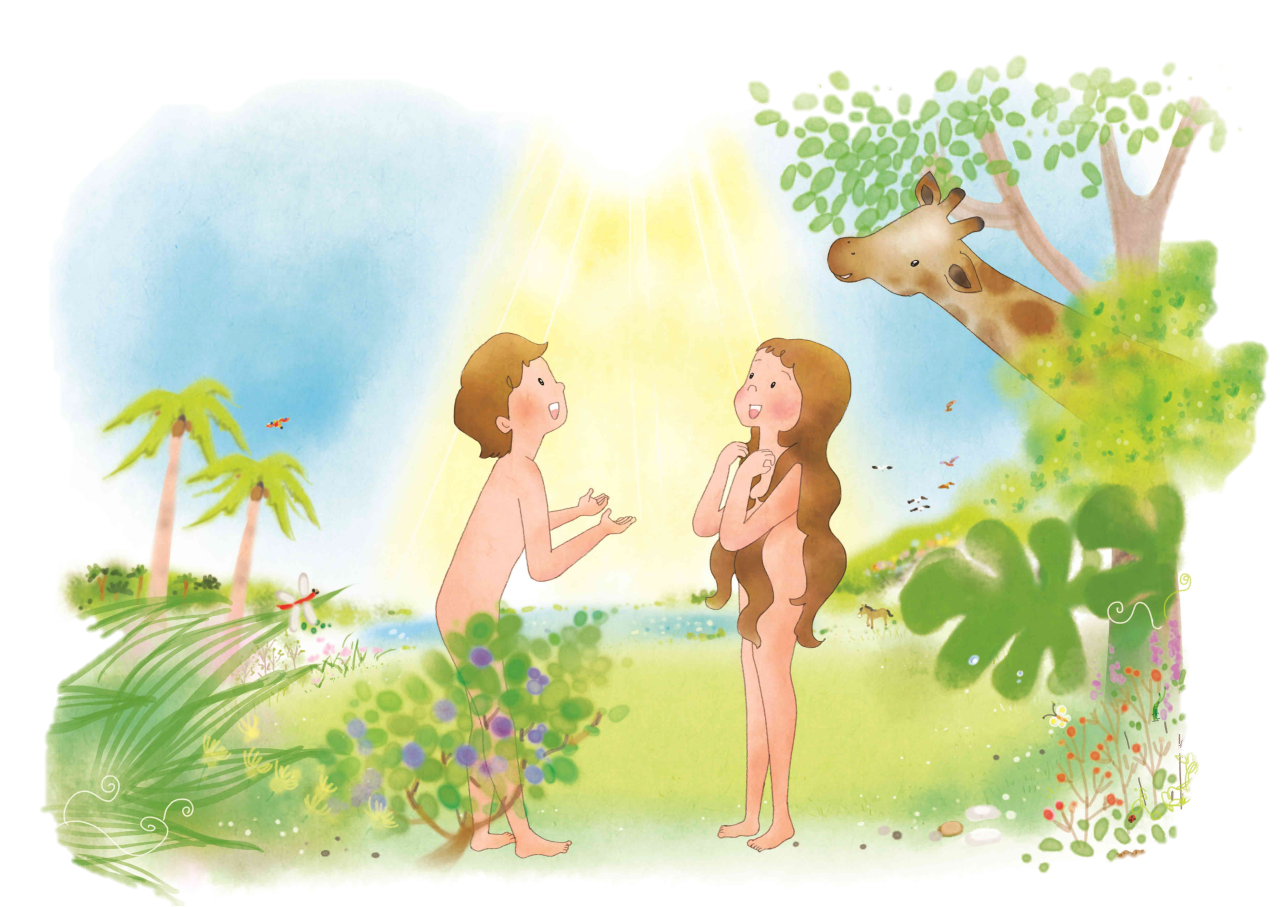 そうせいき1しょう27-28せつの　みことば


かみは ひとを ごじしんの かたちとして 　
そうぞうされた。かみの かたちとして　かれを 
そうぞうし、おとこと おんなとに　かれらを 
そうぞうされた。かみは かれらを　 しゅくふく
された。かみは かれらに　おおせられた。
「うめよ。ふえよ。ちを みたせ、ちを したがえよ。
うみの うお、そらの とり、ちを はう　すべての 
いきものを　しはいせよ。」
でんどうしゃ　くんれん – レムナント　７にん
ボス  - わたしに　ついて　こい！
 リーダー – わたしたち　だけで~
でんどうしゃくんれん – せかいふくいんかの　しゅじんこう
ほかの　ひとの　いけんと
まちがった　いけんも
きかなければ　なりません
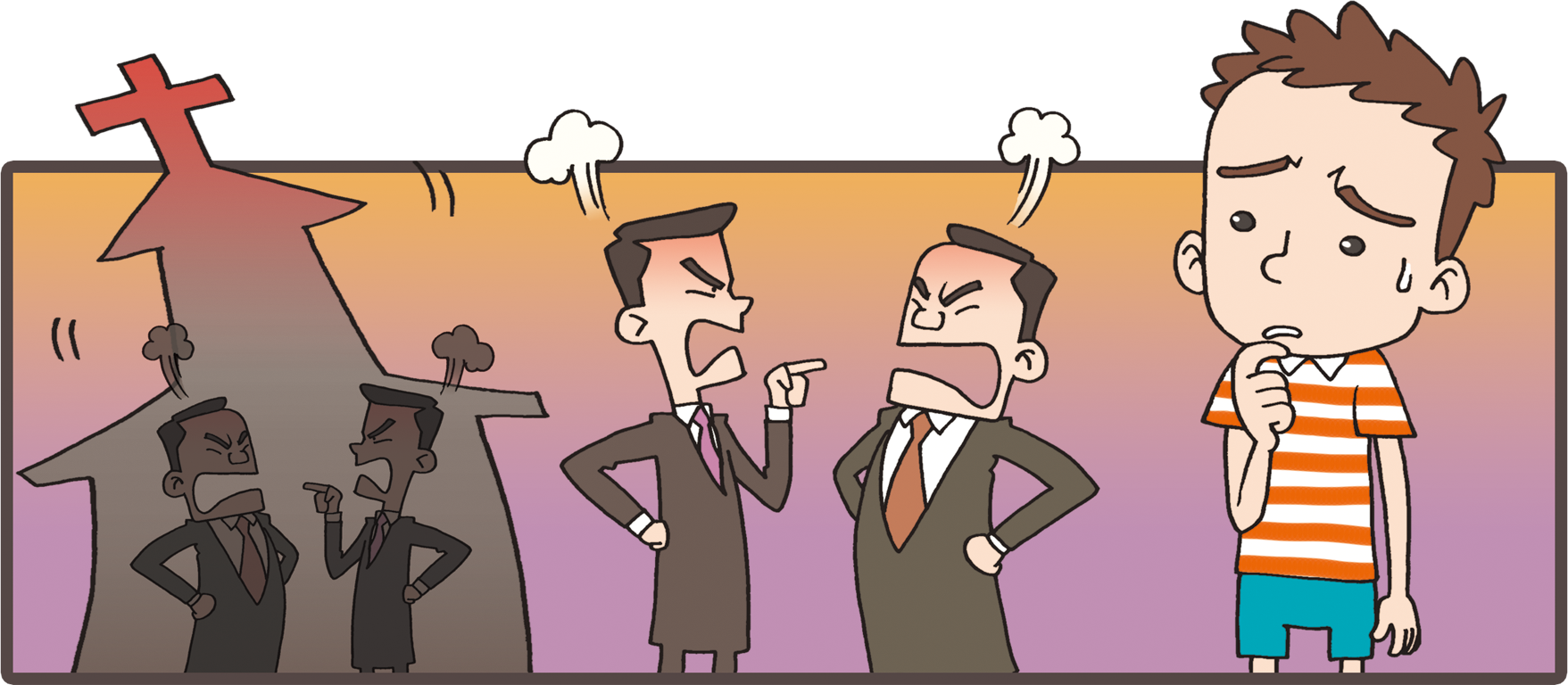 れいせいくんれん – まことの　せいこう
おかねが　さいこう!!
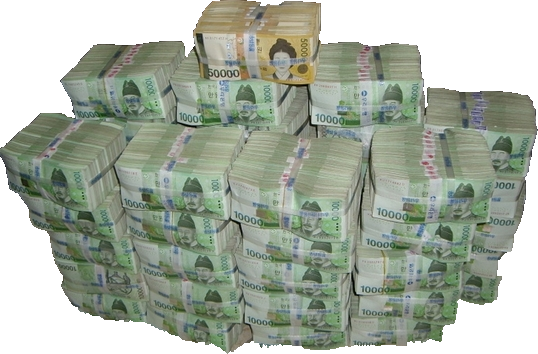 C
わたしの　ふくいん
Covenant
V
わたしに　ある　じだいの　もんだい、
わたしが　はっけんした　
せかいふくいんか
Vision
D
わたしも、わたしが、
わたしだけが　できる　こと
Dream
I
Image
みことばと　いのりで　
そうぞうしよう
P
わたしの　たちばで　できる　しんこうの　じっせん
Practice
ふくいんの　とうぜんせい
かみさまを　
はなれた　もんだい
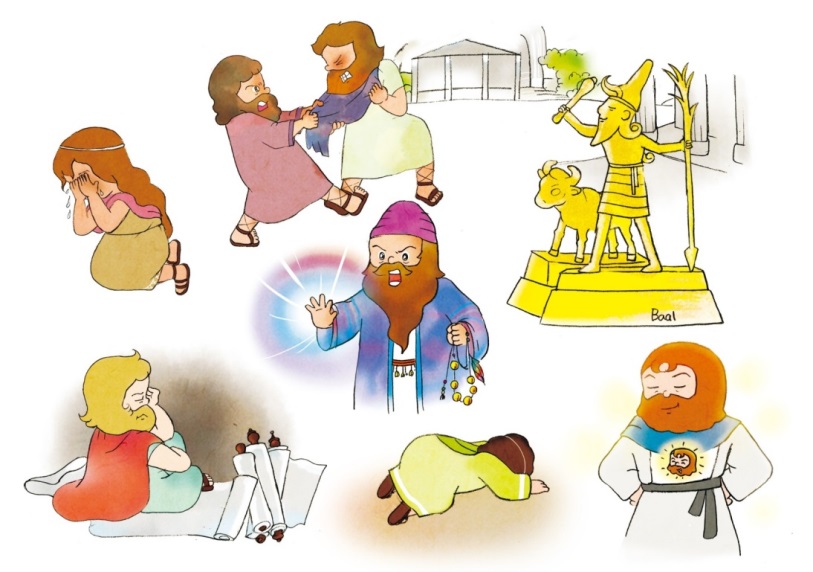 ふくいんの　とうぜんせい
まことの　ふくいんを
かいふくしよう
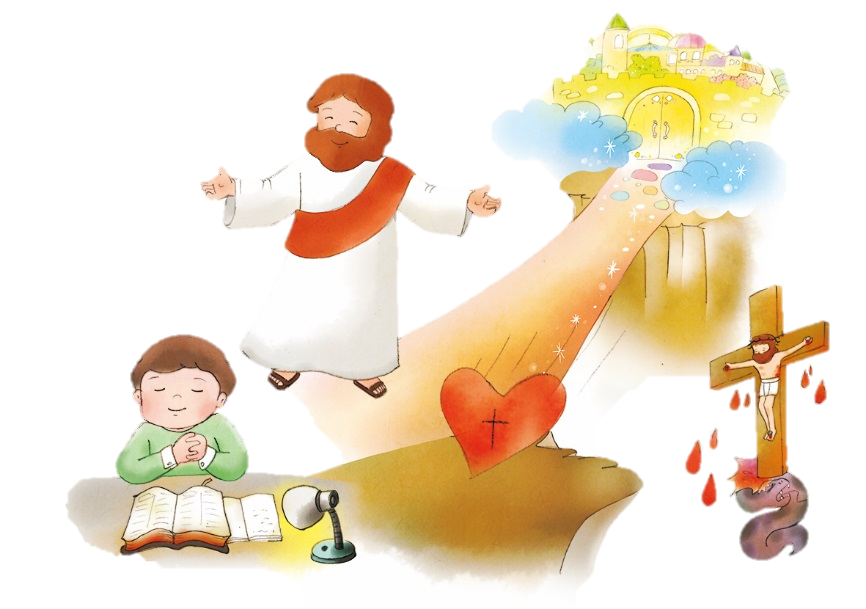 もんだいの　とうぜんせい
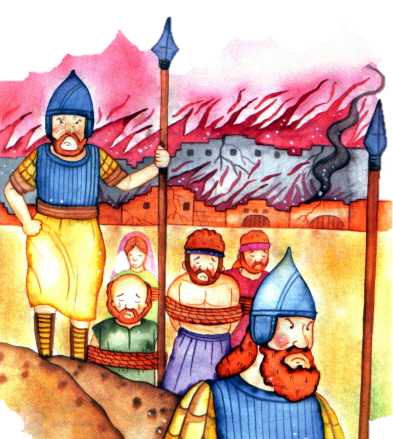 こたえの　とうぜんせい
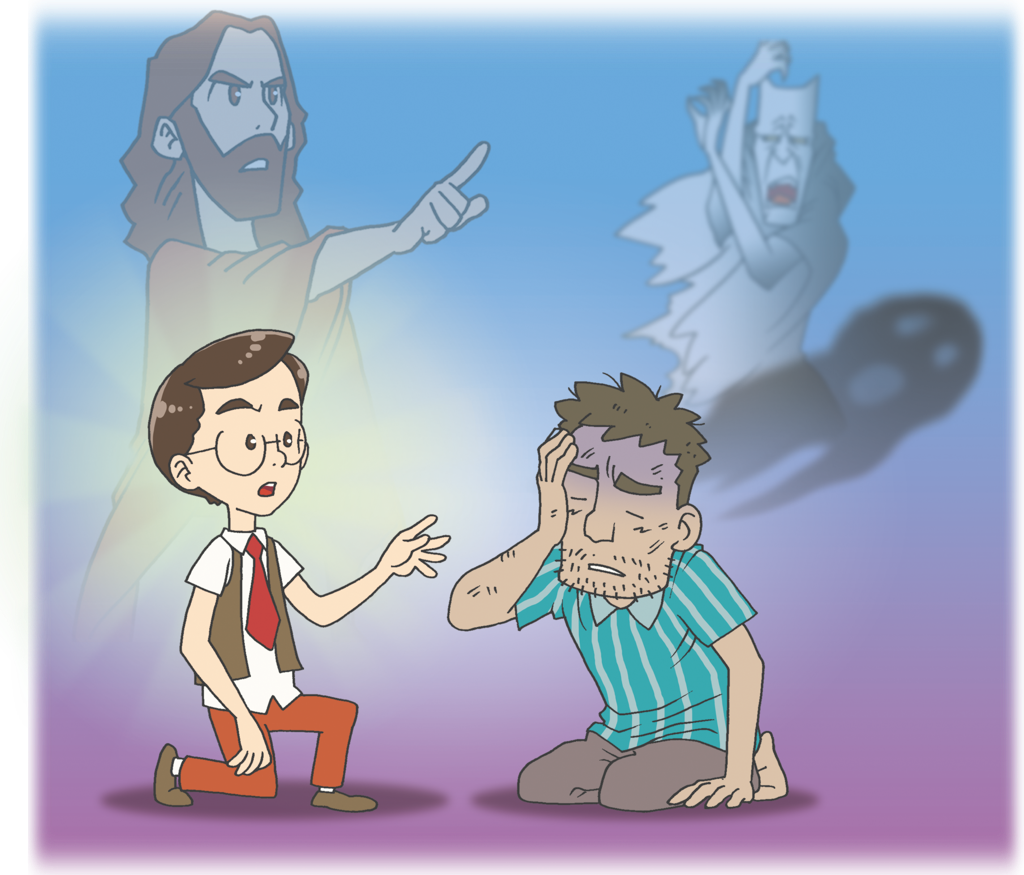 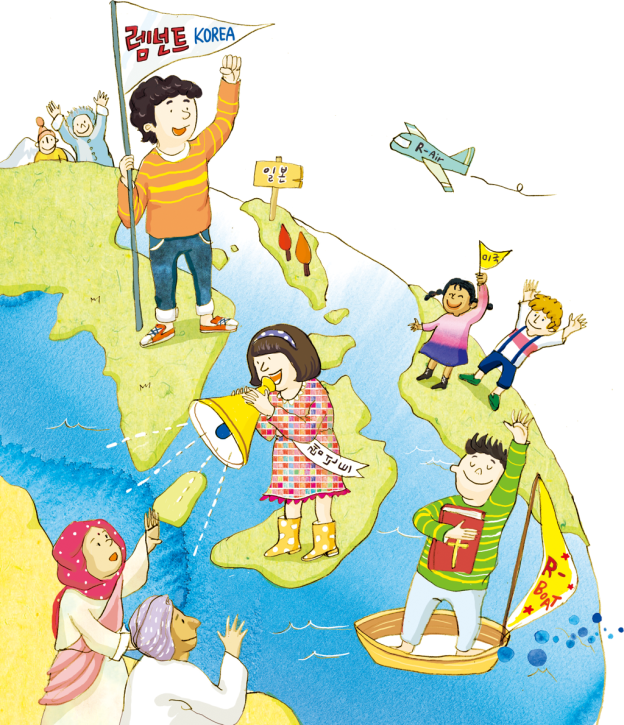 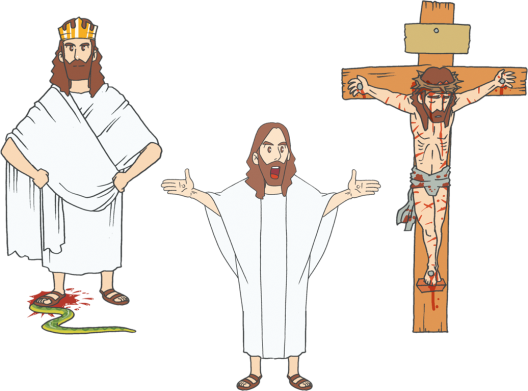 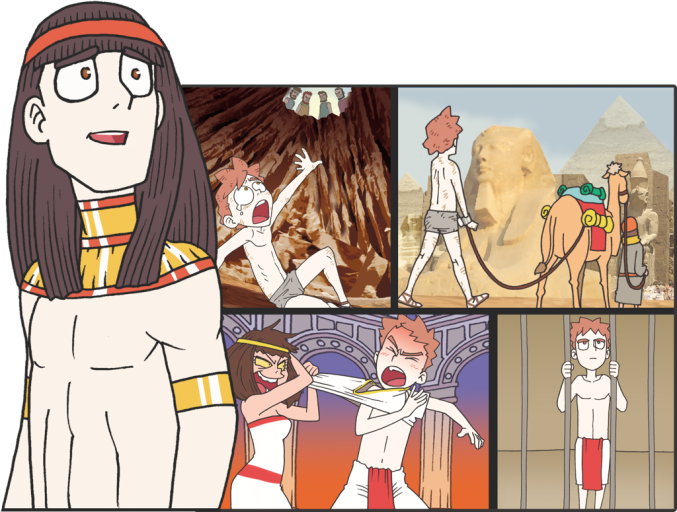 전도자 훈련 – RT 7명
れいてき　
しゅうちゅう　じかん
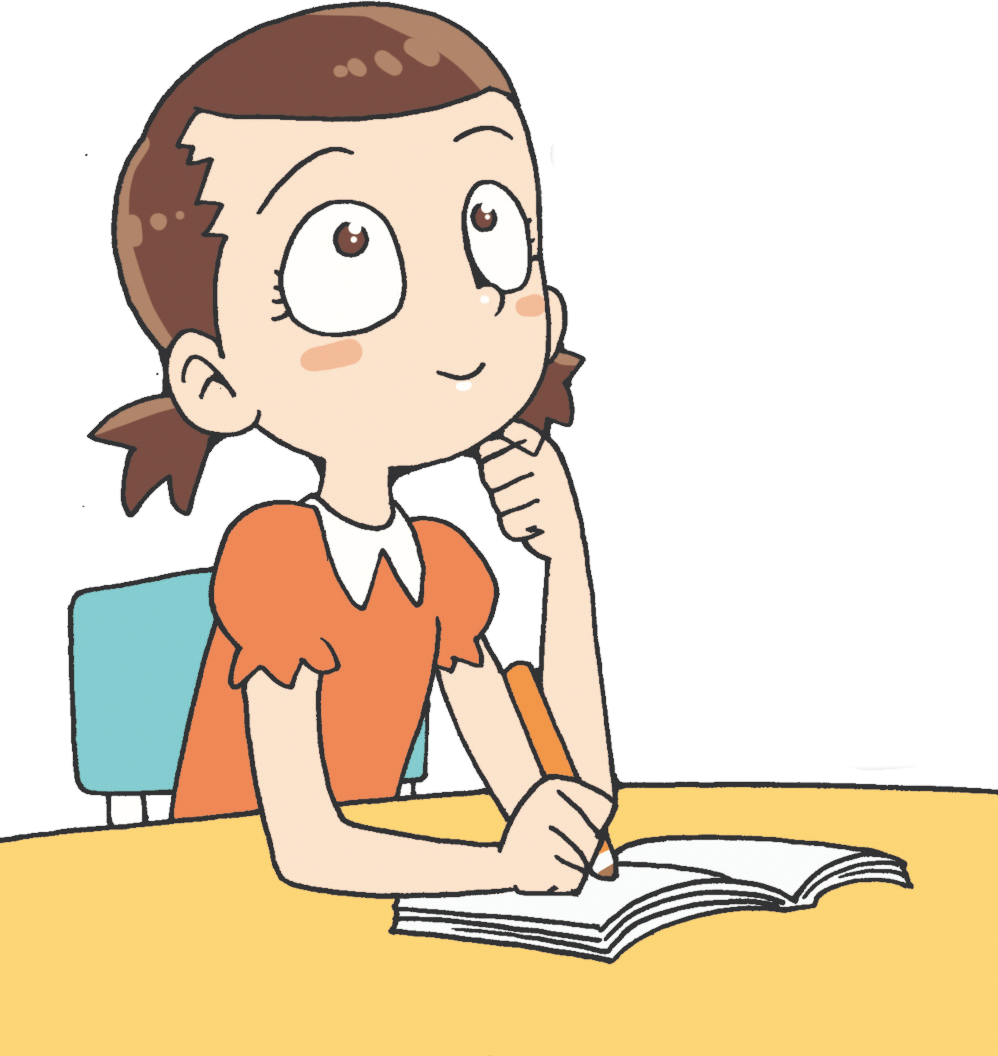 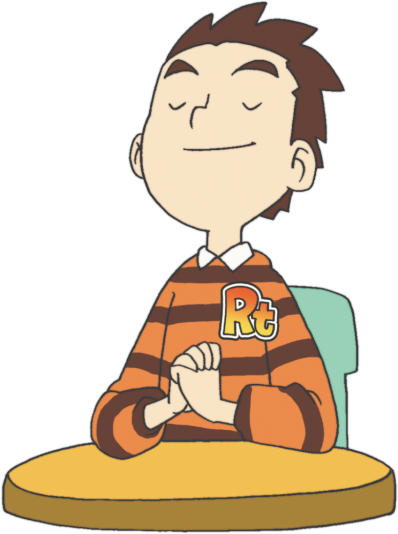 れいてき　サミット
べんきょう
タラントはっけん
し
し
フォ
ラム
て
こく
いん
ー
よう
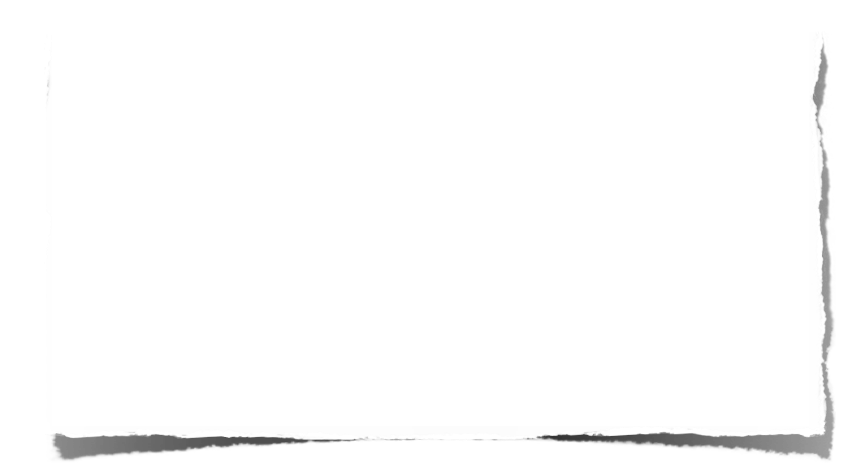 みことばの　なかで　いちばん　こころに　
のこった　ことを フォーラムしよう
ふくいんの　とうぜんせい　について　フォーラムしよう
こんしゅう　じっせんすることに　ついて　
フォーラムしよう